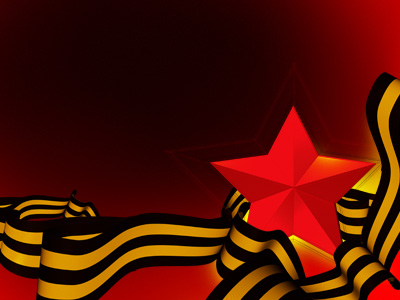 МБОУ «СОШ №11 с углубленным изучением отдельных предметов города Новочебоксарска Чувашской Республики
Школьный музей «Память»
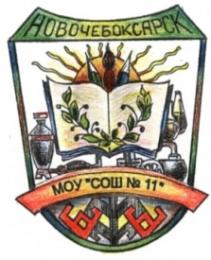 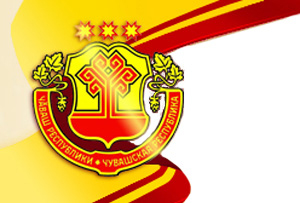 Наш музей состоит из 2 залов.
 В первом зале размещены экспонаты, 
рассказывающие об истории Чувашского края, 
нашего города, микрорайона и школы.
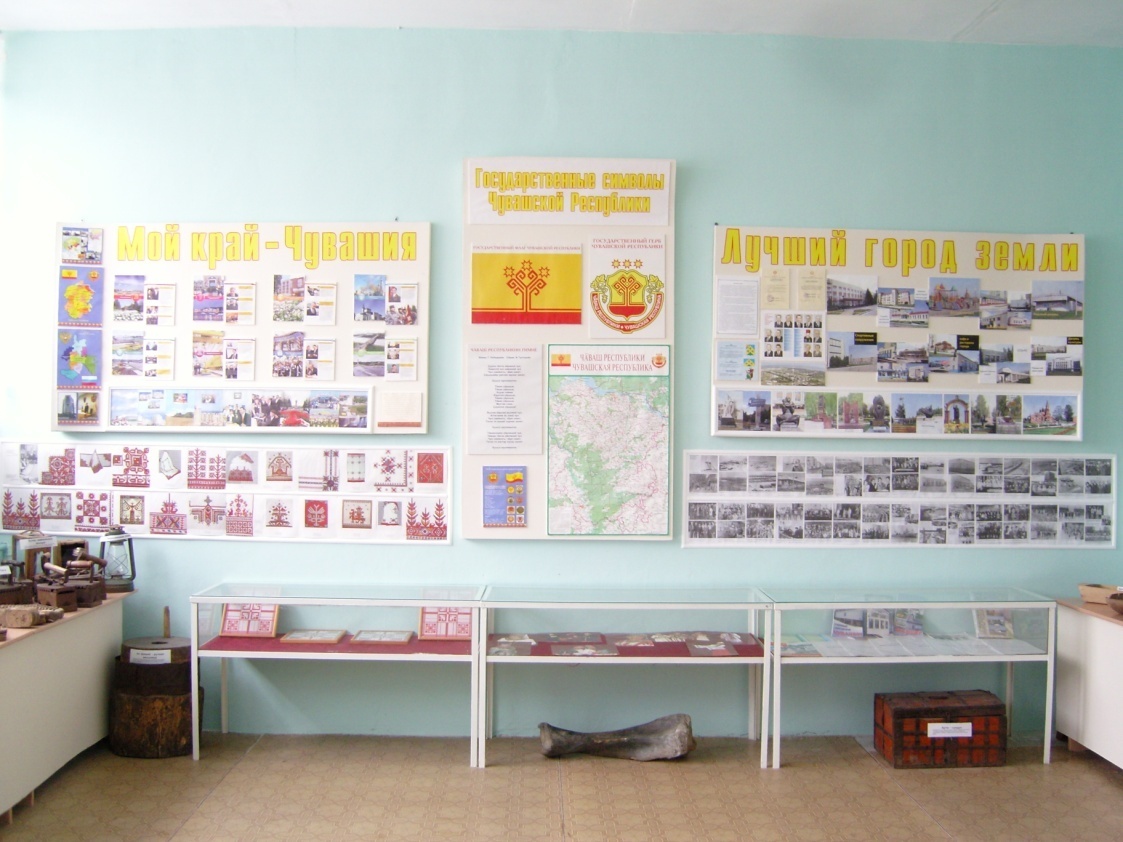 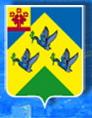 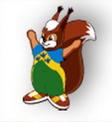 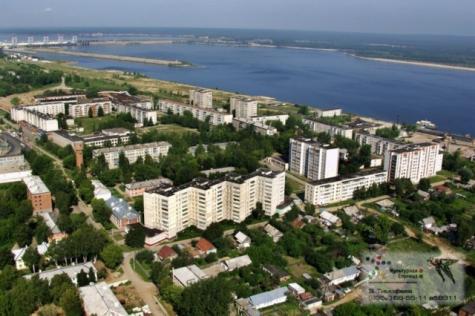 Второй зал посвящен истории 
Великой Отечественной войны.
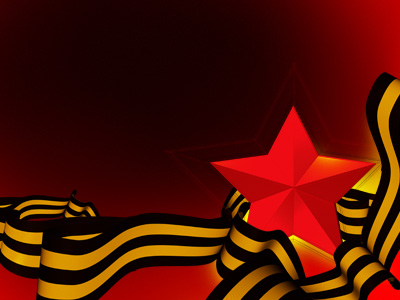 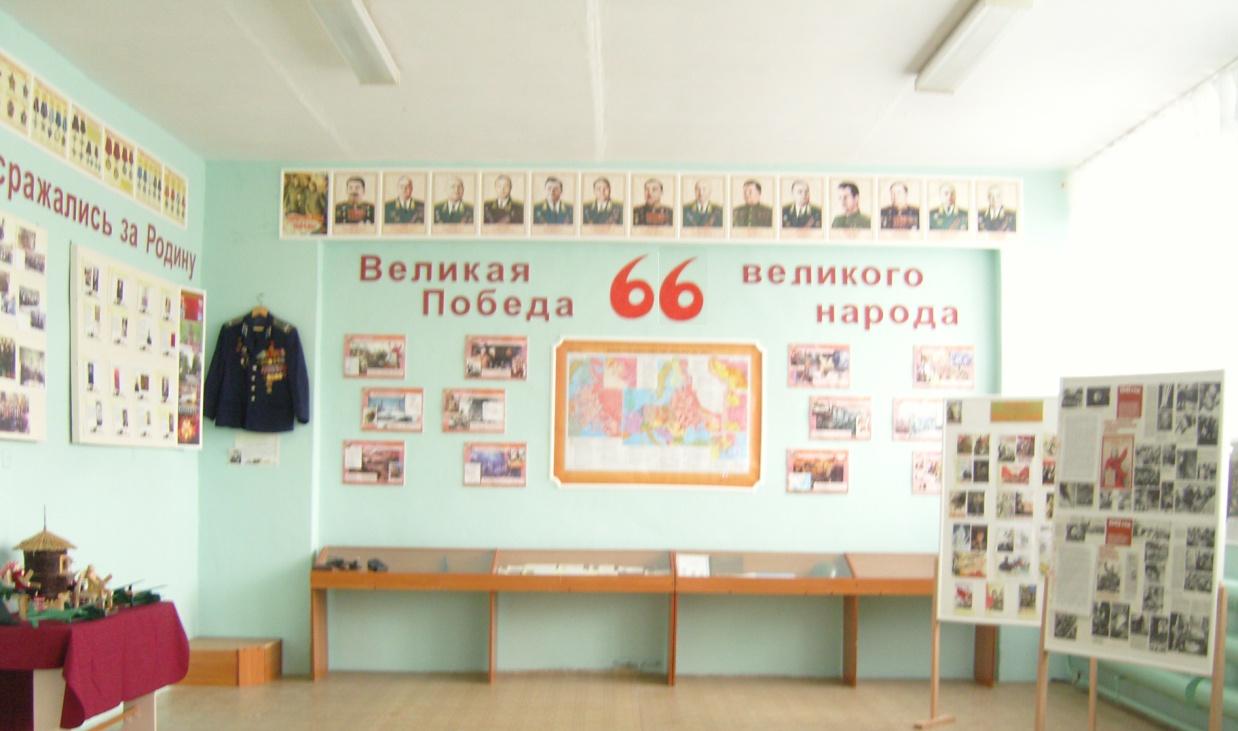 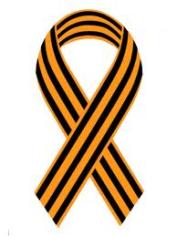 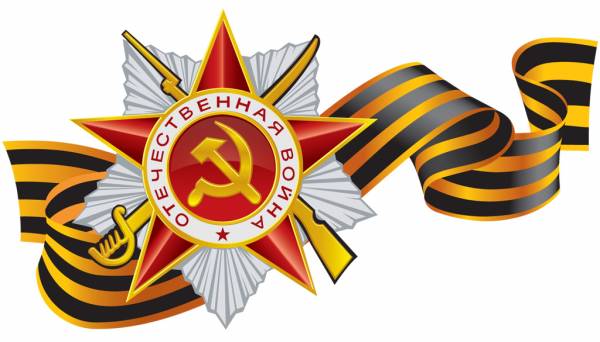 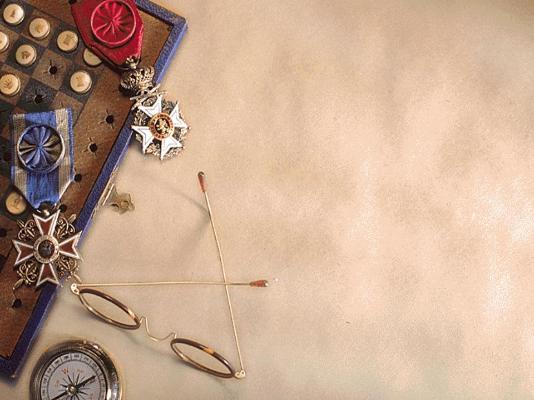 Пополнение фондов музея
В этом учебном году нашему музею жителями микрорайона была передана советская солдатская форма
Методистом ЦРТДиЮ Лапшовой Галиной Владимировной  было передано видео об Афганистане и воине-интернационалисте Владимире Петрухине
Учителя ми школы были переданы фотографии выпускников разных лет
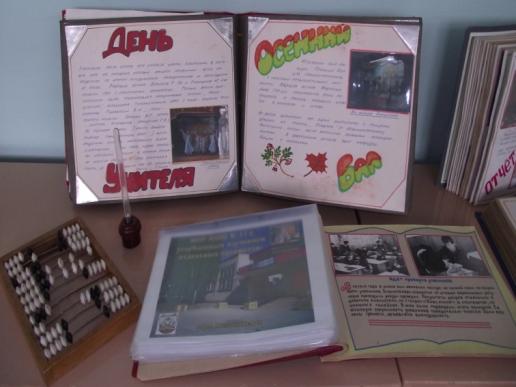 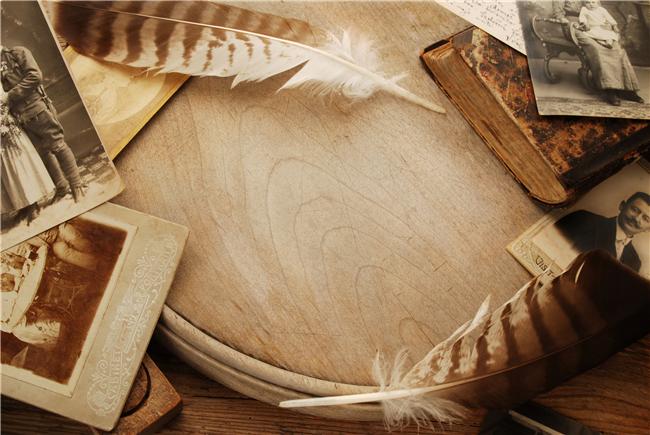 В музее действует 5 постоянных экспозиций:
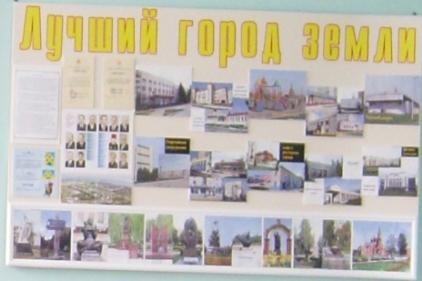 «История города»
«История школы»
«Краеведение»
«Никто не забыт..»
«Воину-интернационалисту посвящается»
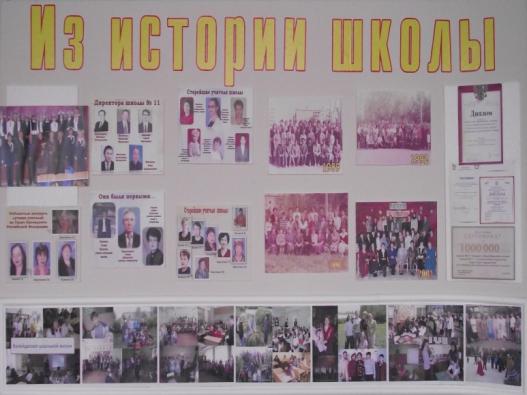 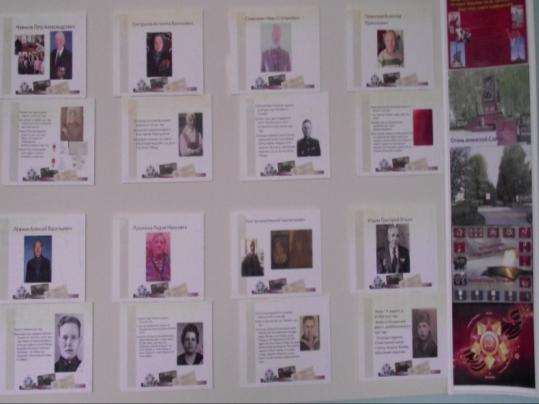 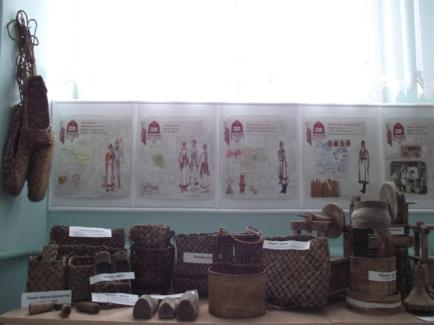 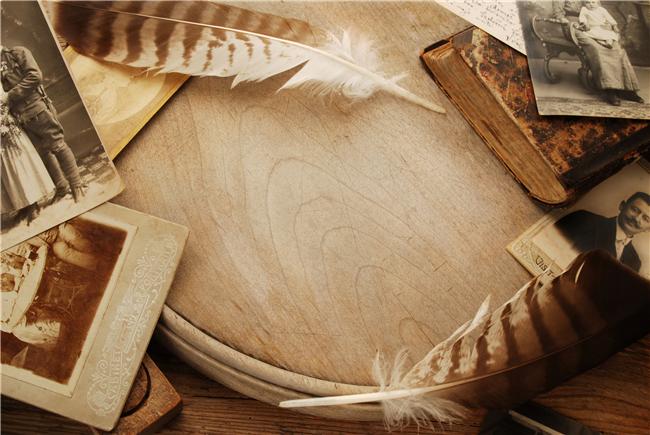 Создана экспозиция, посвященная истории микрорайона Иваново
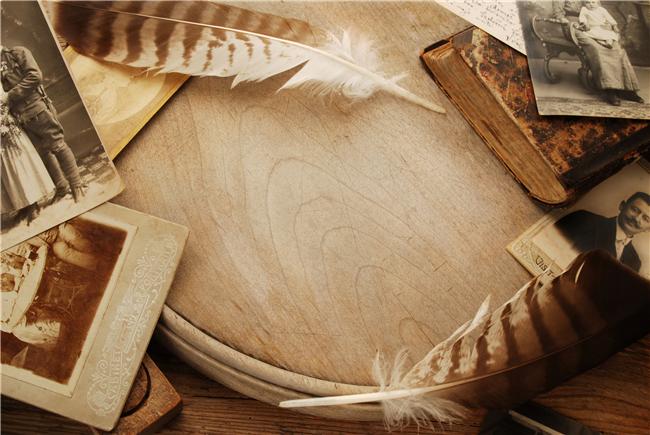 Временные экспозиции
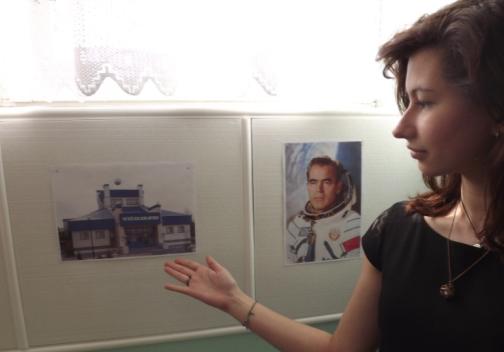 «Отечественная война 1812-го»
«Чапаев. 125-летие»
«Женщины на войне»
«Космонавт №3. А.Г. Николаев»
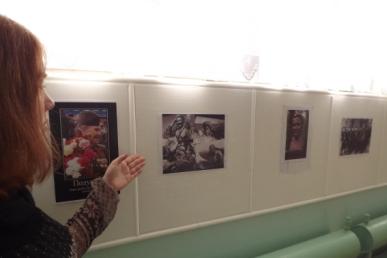 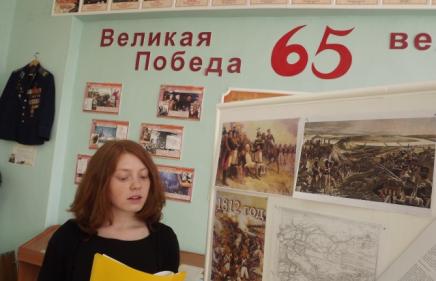 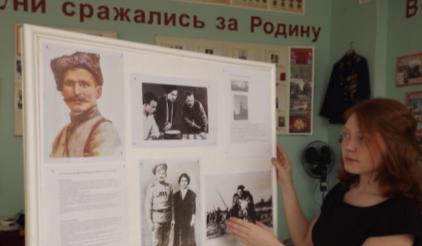 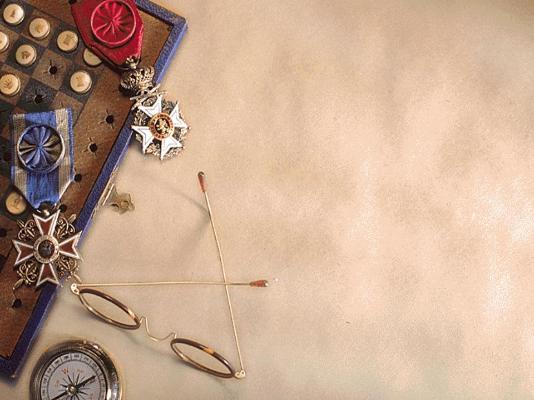 Экскурсионно-массовая работа
В этом учебном году музей посетило около 450 учащихся школы. С сентября по апрель были проведены тематические и ознакомительные экскурсии для учащихся 1-11 классов.
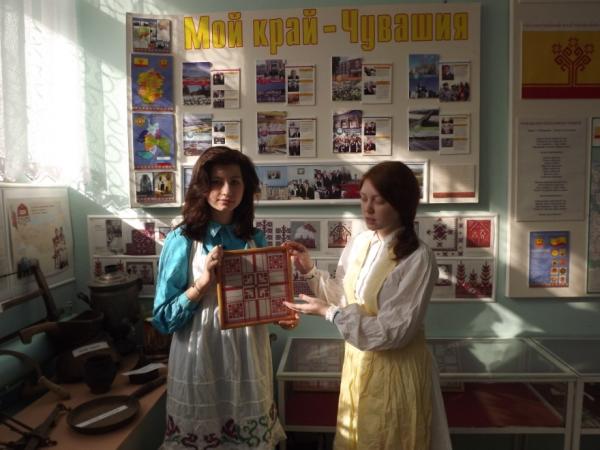 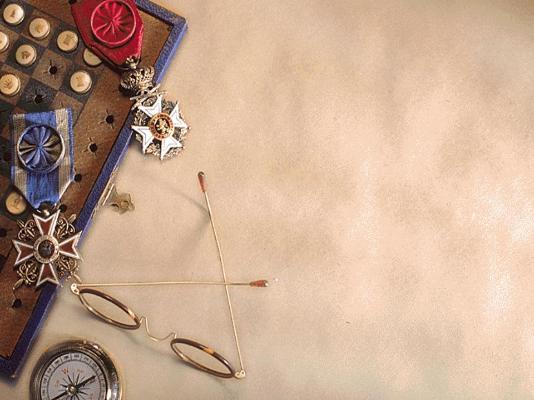 А также экскурсоводами музея, учителем ОБЖ и  с помощью классных руководителей были проведены следующие внеклассные мероприятия:
Викторина для девочек 5-8 классов «100 Великих женщин»
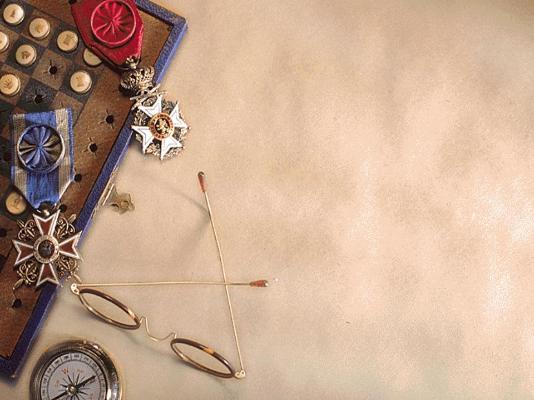 Классный час в 10А классе «Патриотизм: знак вопроса»
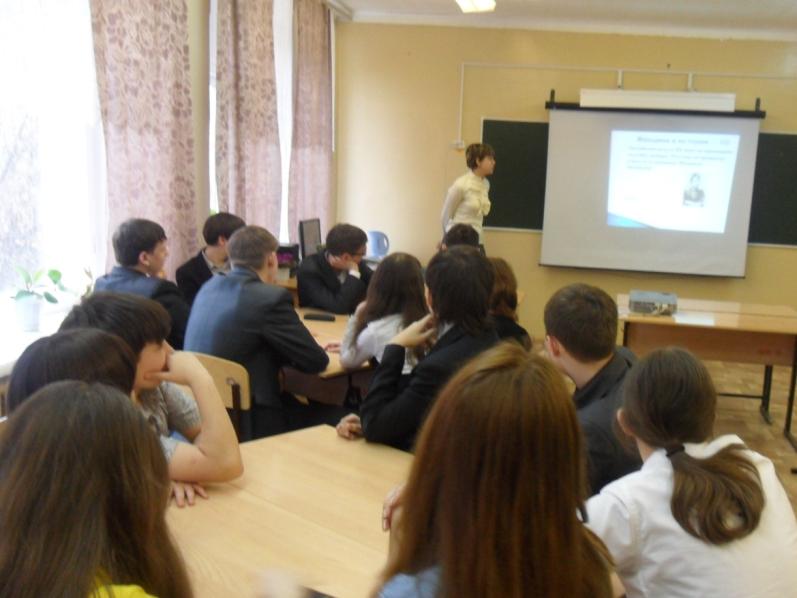 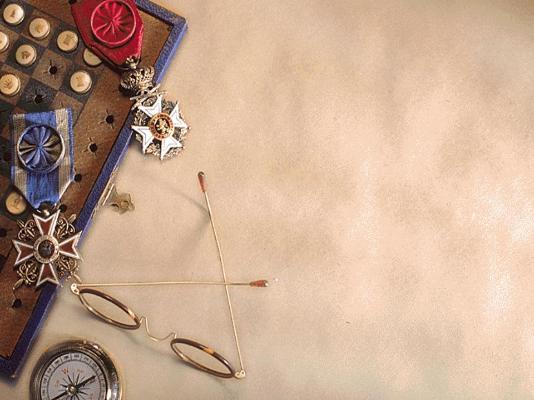 Беседы, посвященные истории Афганской войны и Владимиру Петрухину с просмотром видеофильмов
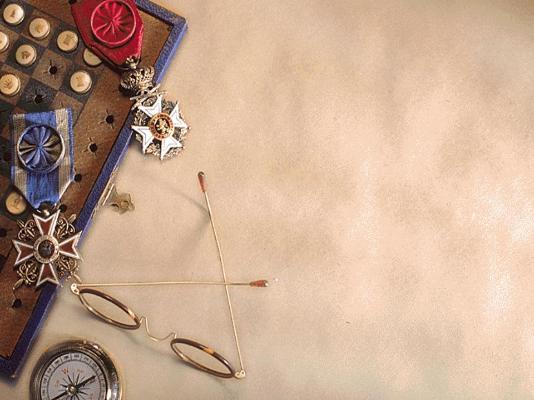 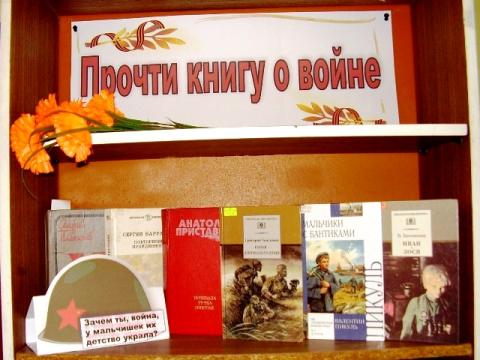 Также, совместно с библиотекарем школы был проведен первый литературный вечер из цикла «Книги о Великой Отечественной войне», посвященный поэзии тех лет. В мае ожидается проведение второго вечера, посвященного военной прозе.
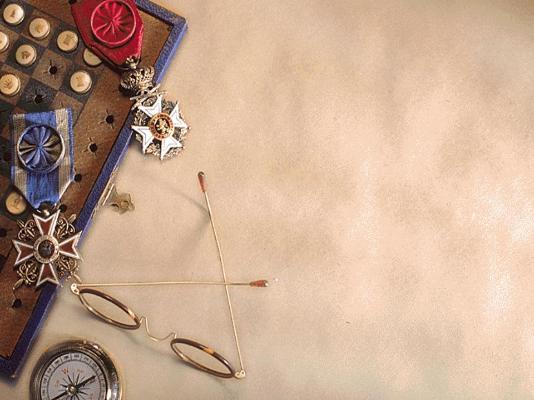 В настоящее время готовятся экспозиции , посвященные героям-землякам ВОВ, встречи и праздничные мероприятия для ветеранов и тружеников тыла Великой Отечественной войны. Среди них традиционный концерт, посвященный Победе и митинг у обелиска воинам, павшим в годы ВОВ, расположенного в микрорайоне Иваново, где соберутся все жители.
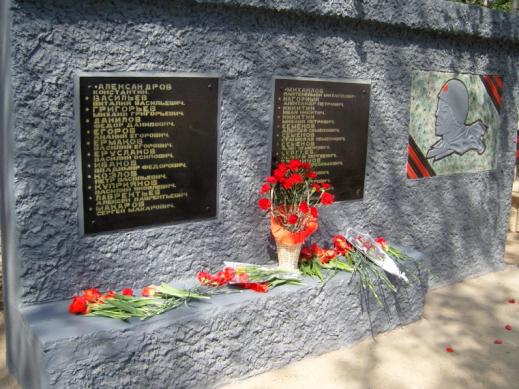 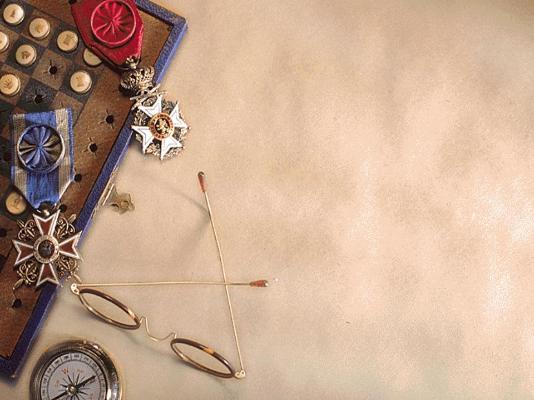 Работа с микрорайоном
Экскурсоводы и активисты нашего музея в течение всего года принимают активное участие в организации и проведении мероприятий для жителей микрорайона Иваново.
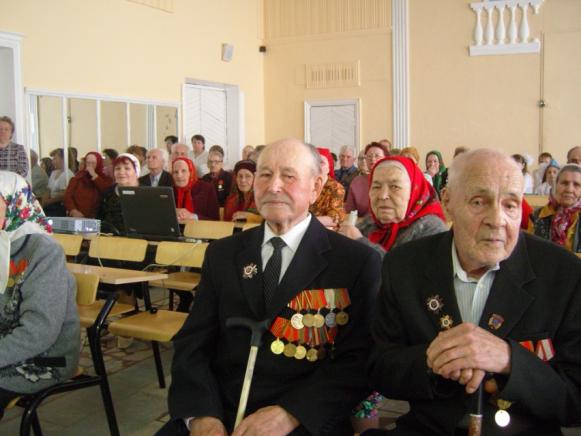 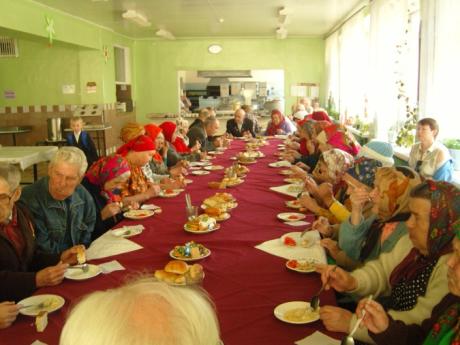 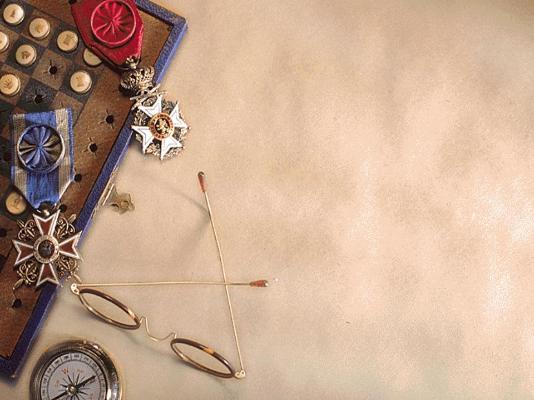 Также, в этом году активисты и экскурсоводы музея «Память» приняли активное участие в городских конкурсах «Я помню, я горжусь!», «Как не любить мне эту Землю!», «Ради жизни на Земле!», где боевой листок , посвященный Петрухину Владимиру был отмечен Новочебоксарским Союзом ветеранов Афганистана.
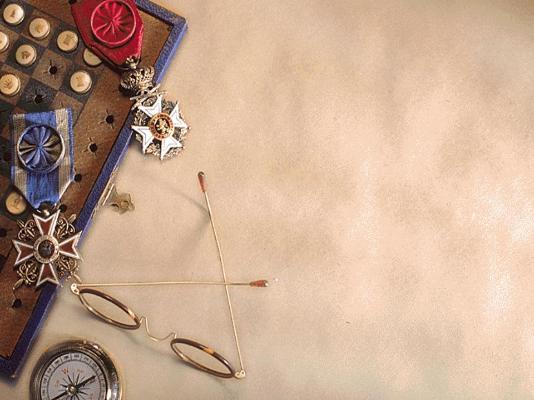 Уже сейчас на базе музея «Память» учителями истории школы начали проводиться встречи с ветеранами и тружениками тыла Великой Отечественной войны.
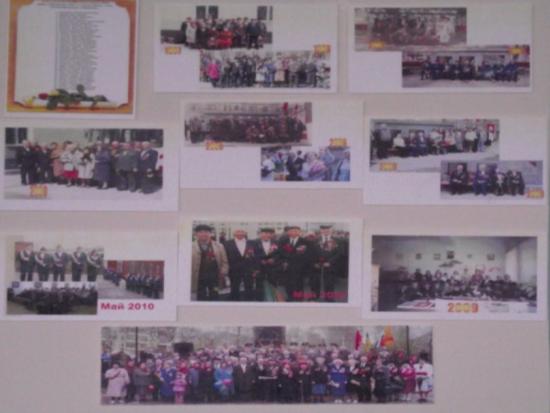 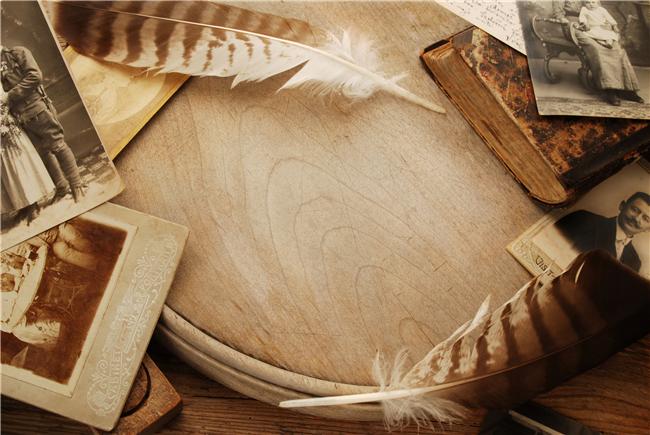 Спасибо за внимание!